คำแนะนำในการจัดทำ powerpoint สรุปสาระสำคัญของโครงการ
เอกสารประกอบการยื่นข้อเสนอขอรับทุนกับสำนักงานนโยบายและแผนพลังงาน 
ภายใต้โครงการสนับสนุน การศึกษา วิจัย พัฒนาเทคโนโลยีอนุรักษ์พลังงาน ปีงบประมาณ 2561
ข้อกำหนด : ตามแบบที่กำหนด
(1) ขนาด A4 (210 X 297 mm)
(2) Font = Tahoma
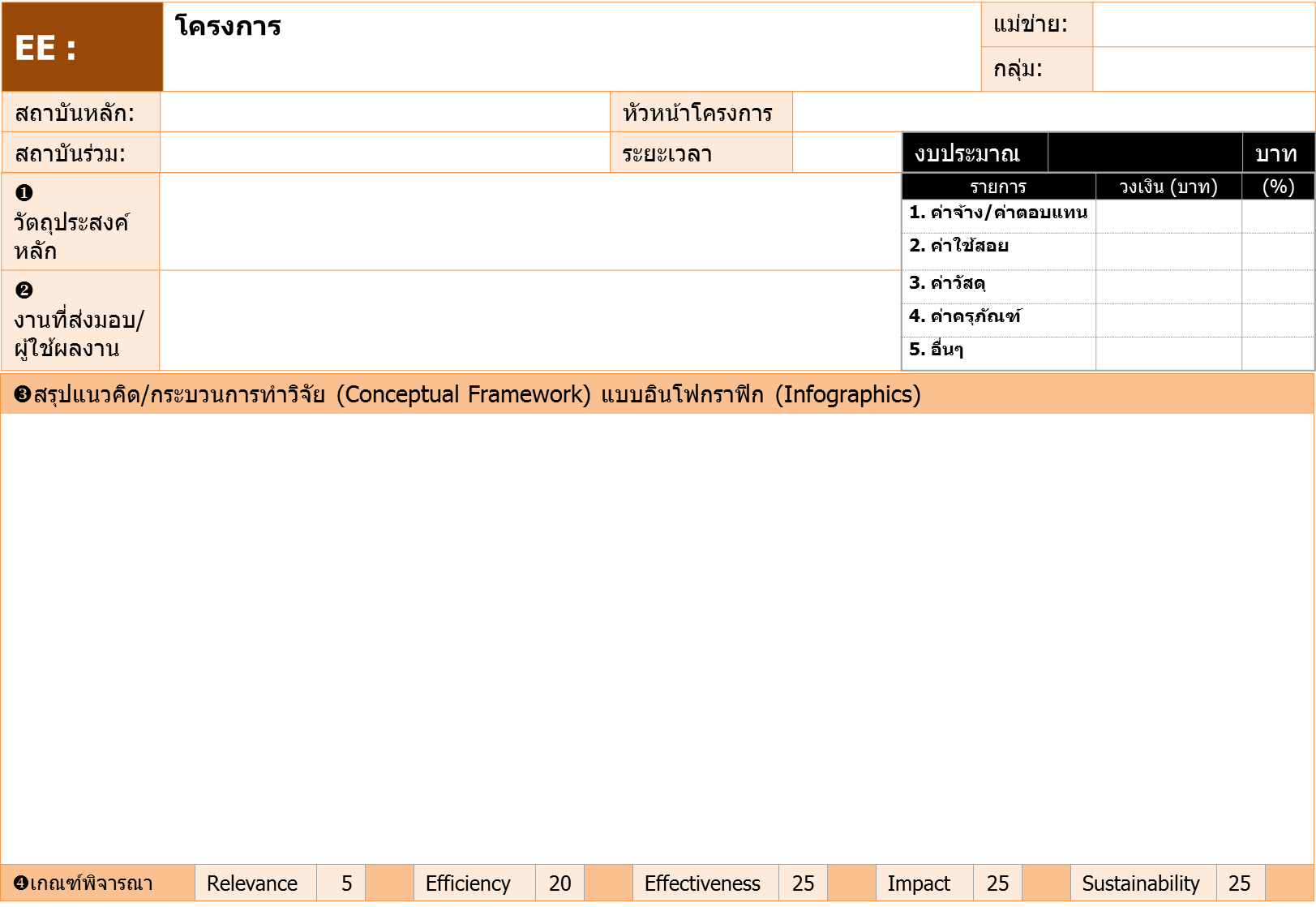 Font 16
Font 14
Font 14
Font 12
เป็นส่วนที่ จนท. สนพ. 
จะประเมินผลคะแนน
ตามเกณฑ์ 5 Criterias
คำแนะนำในการจัดทำ powerpoint สรุปสาระสำคัญของโครงการ
เอกสารประกอบการยื่นข้อเสนอขอรับทุนกับสำนักงานนโยบายและแผนพลังงาน 
ภายใต้โครงการสนับสนุน การศึกษา วิจัย พัฒนาเทคโนโลยีพลังงานทดแทน ปีงบประมาณ 2561
ข้อกำหนด : ตามแบบที่กำหนด
(1) ขนาด A4 (210 X 297 mm)
(2) Font = Tahoma
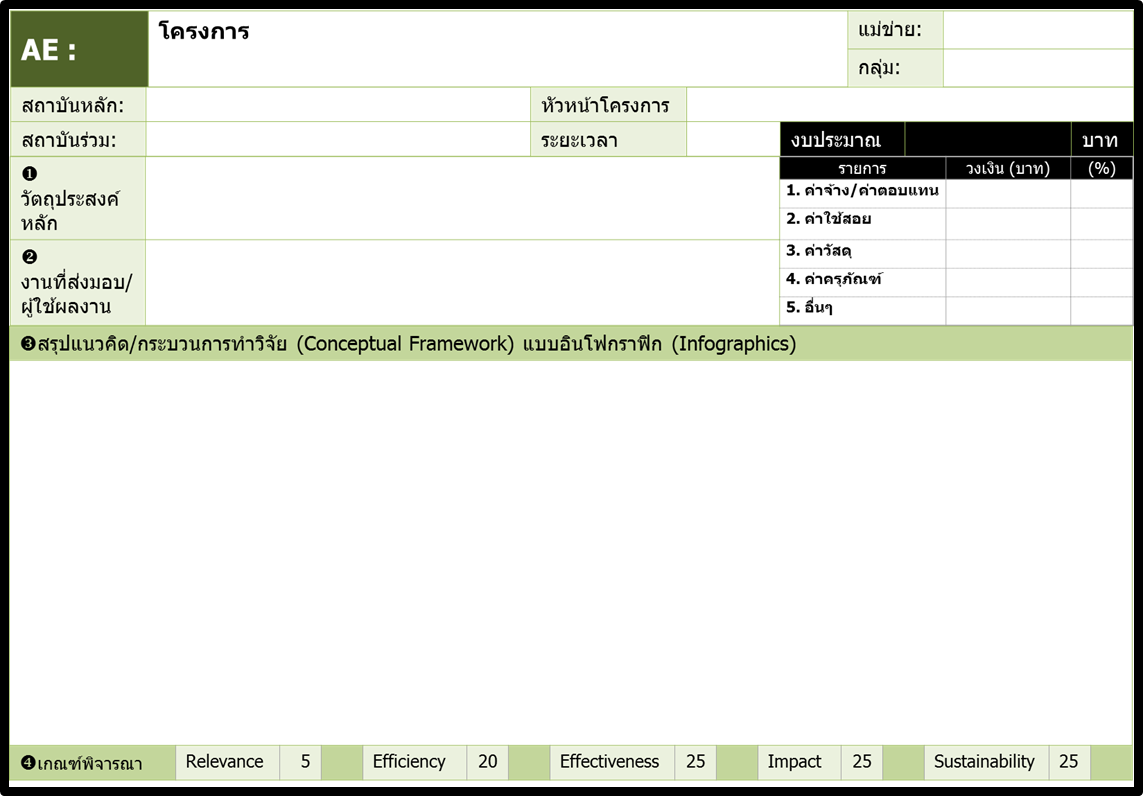 Font 16
Font 14
Font 14
Font 12
เป็นส่วนที่ จนท. สนพ. 
จะประเมินผลคะแนน
ตามเกณฑ์ 5 Criterias